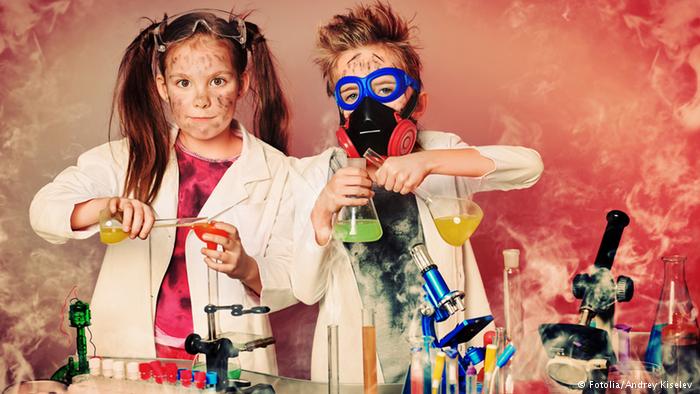 Использование ЭОР на уроках химии
Строение атома
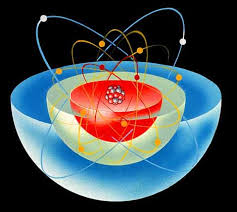 Конструктор анимаций «Переход атома серы в возбужденное состояние»
p
s
d
III
S
II
+16
I
Конструктор анимаций «Переход атома серы в возбужденное состояние»
p
s
d
III
S
II
+16
I
Сравнение температур воспламенения белого и красного фосфора
http://experiment.edu.ru/catalog.asp?cat_ob_no=12846